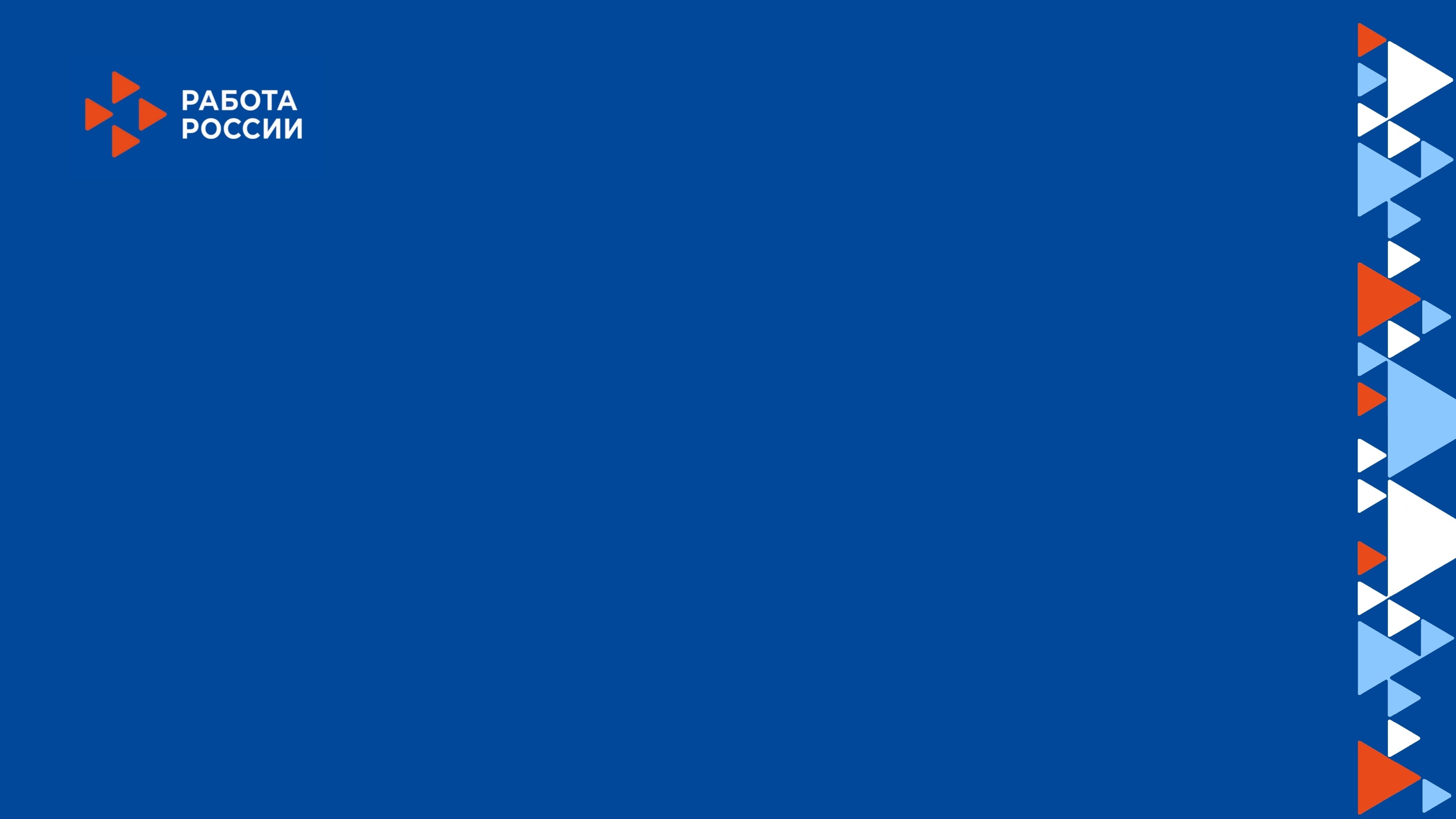 1
О реализации в 2022 году дополнительных мероприятий, направленных на снижение напряженности на рынке труда Красноярского края
2022
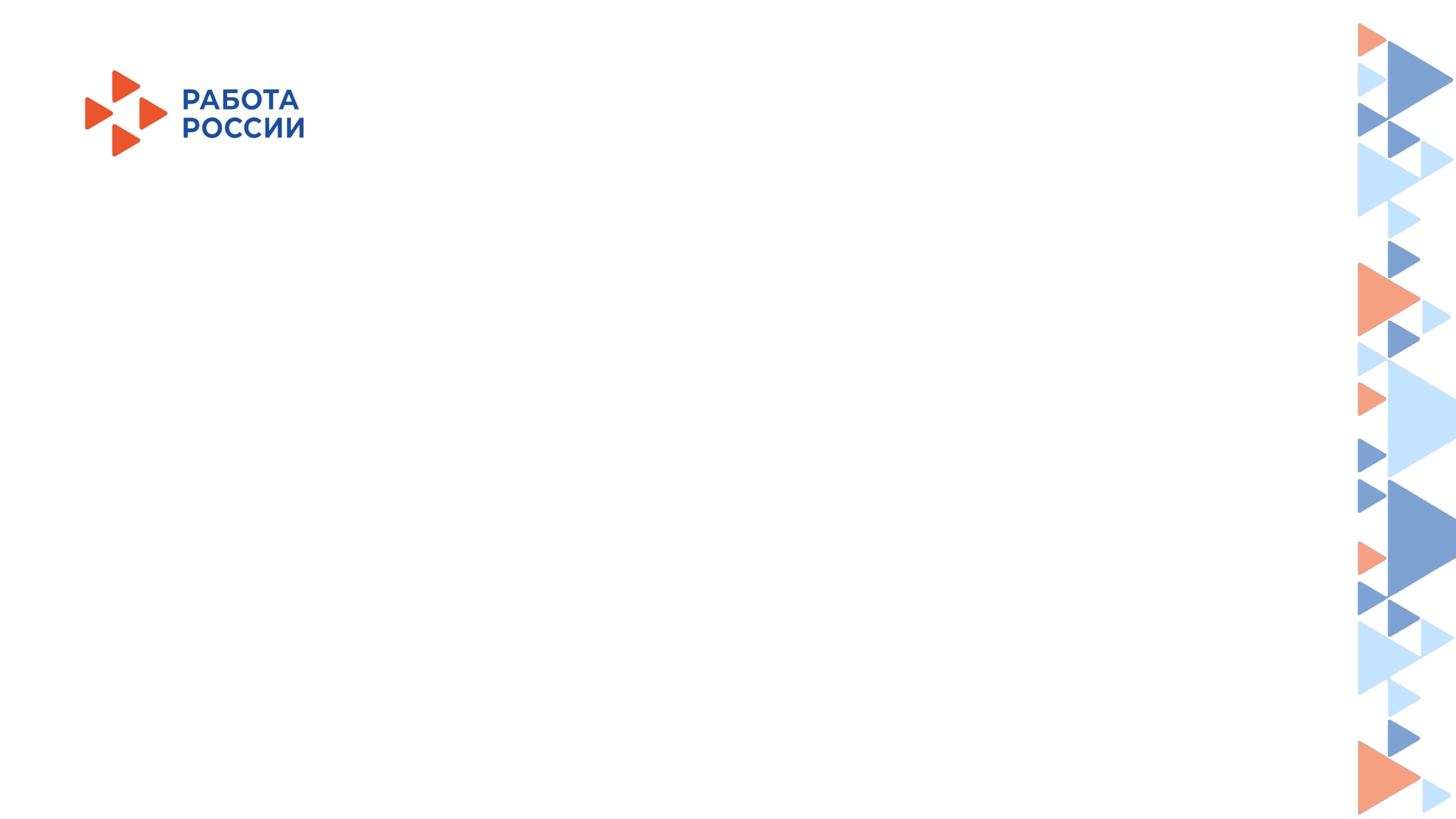 2
Постановление Правительства Российской Федерации от 18 марта 2022 года № 409 «О реализации в 2022 году отдельных мероприятий, направленных на снижение напряженности на рынке труда»
Субсидия предоставляется:

на частичную оплату труда при организации общественных работ для граждан, зарегистрированных в органах службы занятости в целях поиска подходящей работы, включая безработных граждан;


 на частичную оплату труда и материально-техническое оснащение при организации временного трудоустройства работников организаций, находящихся под риском увольнения
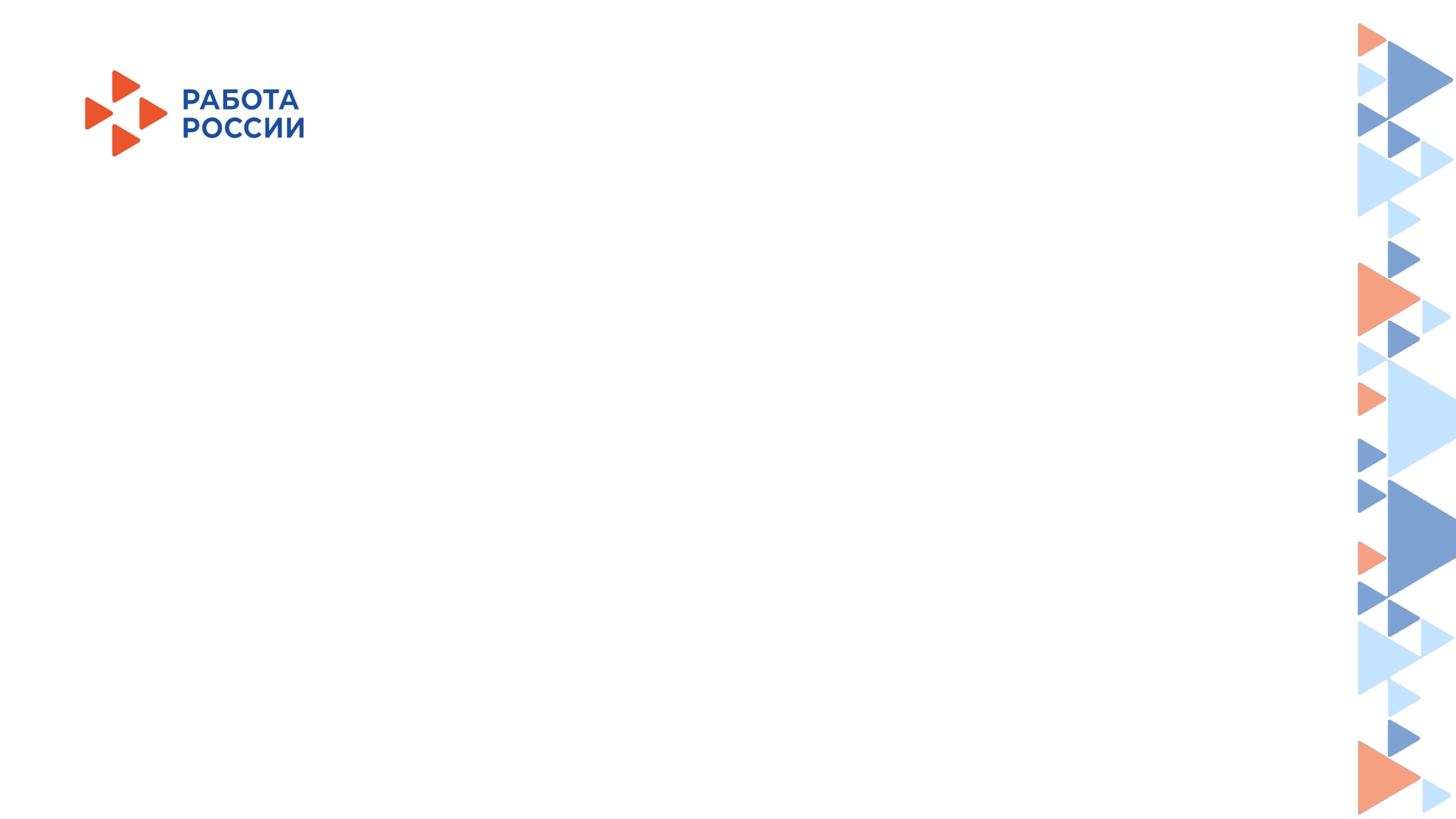 3
КАТЕГОРИИ ПОЛУЧАТЕЛЕЙ СУБСИДИИ
на общественные работы:


работодатели – юридические лица (за исключением государственных (муниципальных) учреждений);

индивидуальные предприниматели, состоящие на учете в налоговых органах на территории Красноярского края, осуществляющие деятельность на территории Красноярского края
на временное трудоустройство:
работодатели – юридические лица (за исключением государственных (муниципальных) учреждений);
индивидуальные предприниматели, которые:

осуществляют деятельность на территории Красноярского края;

состоят на учете в налоговых органах края;

заявили в центр занятости населения посредством единой цифровой платформы в сфере занятости и трудовых отношений «Работа в России» о введении режима неполного рабочего времени, простое, временной приостановке работ, предоставлении отпусков без сохранения заработной платы, проведении мероприятий по высвобождению работников.
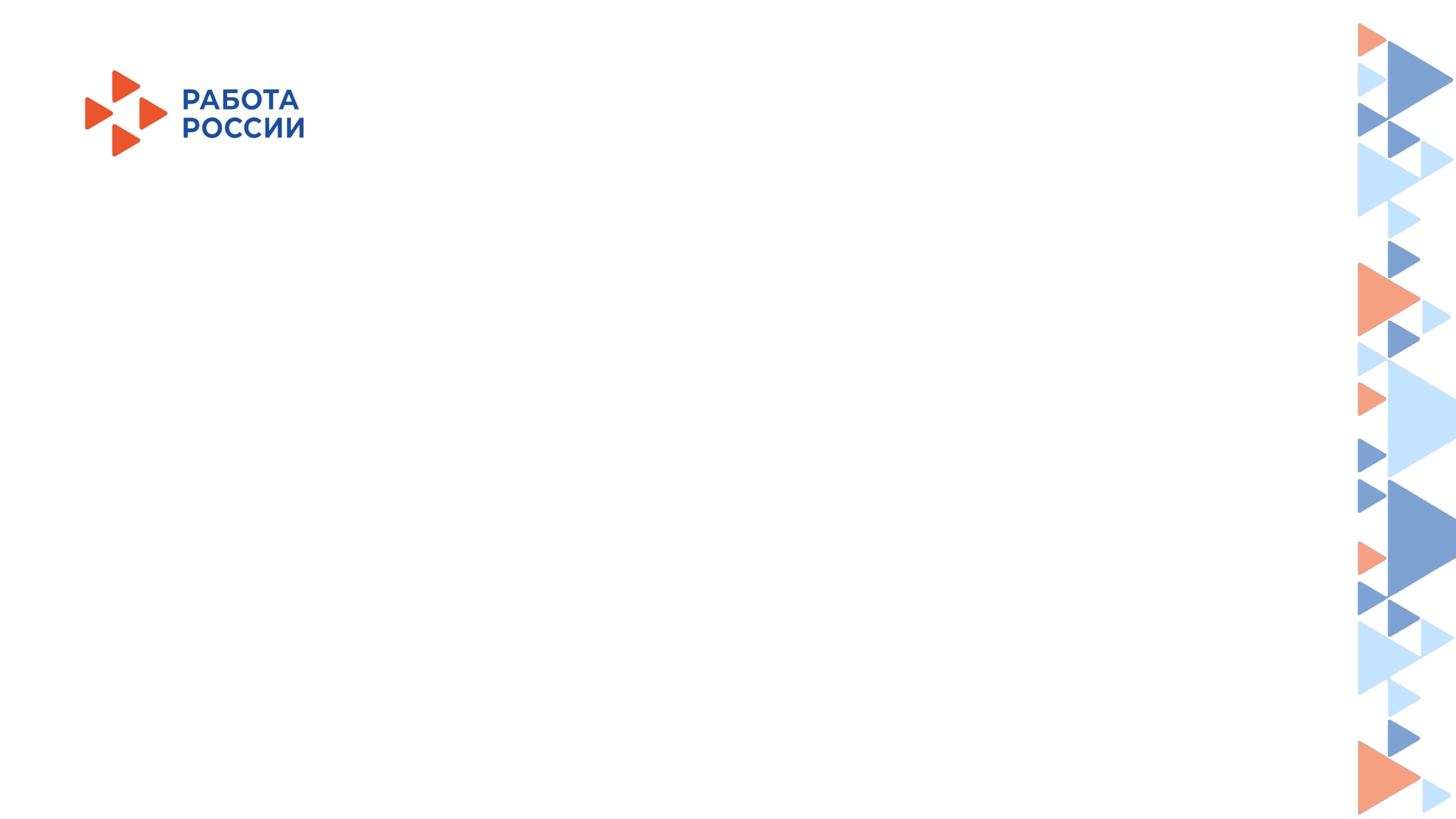 4
КРИТЕРИИ ОТБОРА РАБОТОДАТЕЛЕЙ
работодатель – юридическое лицо  не должен находиться  в процессе реорганизации (за исключением реорганизации в форме присоединения  к юридическому лицу, являющемуся участником отбора, другого юридического лица) ликвидации, процедуры банкротства
работодатель – индивидуальный предприниматель не должен прекратить свою деятельность в качестве индивидуального предпринимателя
отсутствие неисполненной обязанности по уплате налогов, сборов, страховых взносов, пеней, штрафов, процентов, подлежащих уплате в соответствии с законодательством РФ
отсутствие просроченной задолженности по возврату в краевой бюджет субсидий, бюджетных инвестиций, а также иной просроченной (неурегулированной) задолженность по денежным обязательствам перед краевым бюджетом
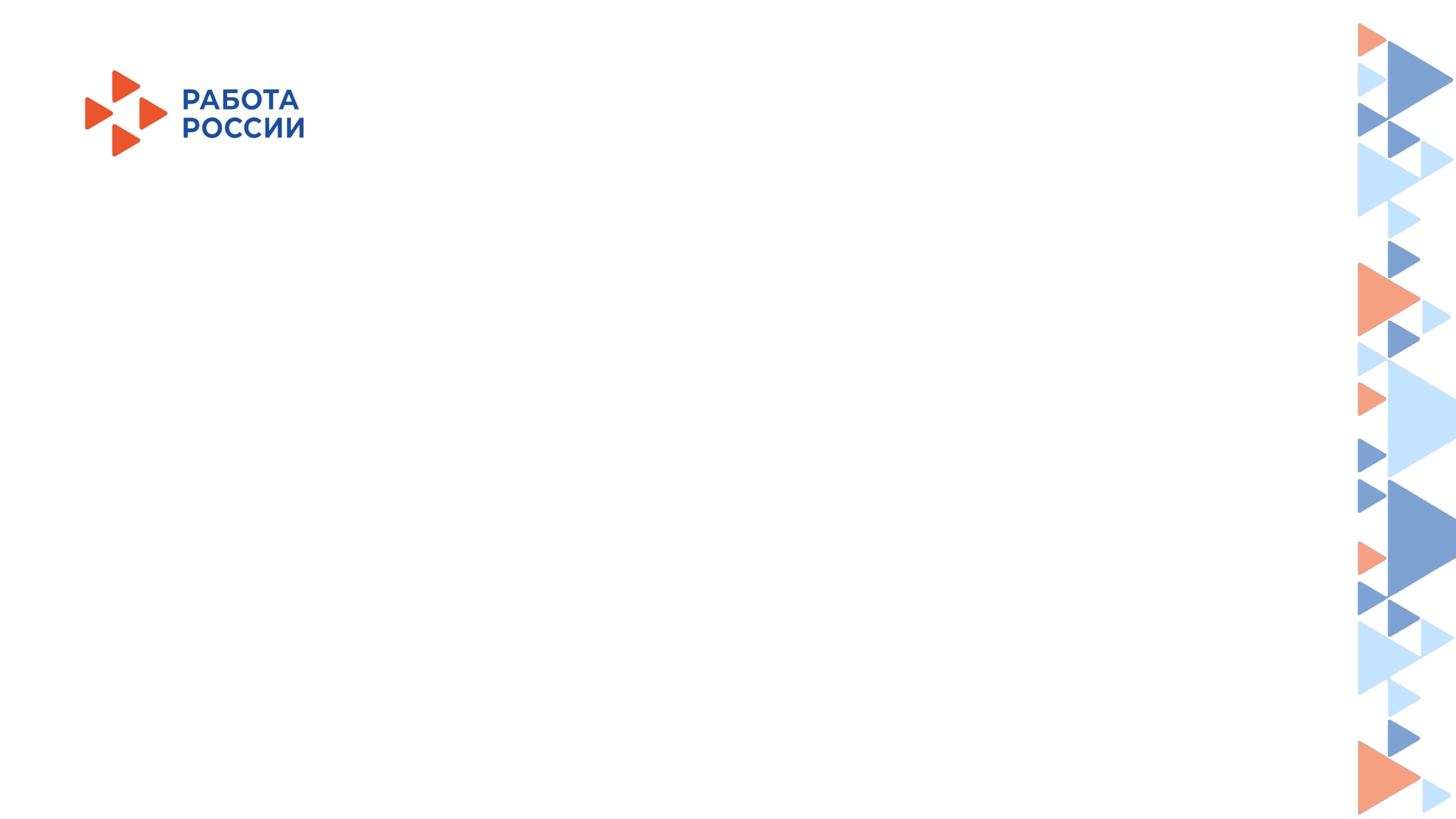 5
КРИТЕРИИ ОТБОРА РАБОТОДАТЕЛЕЙ
работодатель не должен на момент участия в дополнительных мероприятиях получать средства из краевого бюджета на основании иных нормативных правовых актов на  частичную оплату труда при организации общественных работ и на частичную оплату труда и материально-техническое оснащение
работодатель не должен являться иностранным юридическим лицом, а также российским юридическим лицом, в уставном (складочном) капитале которого доля участия иностранных юридических лиц, местом регистрации которых является государство или территория, предоставляющие льготный налоговый режим налогообложения и (или) не предусматривающих раскрытия и предоставления информации при проведении финансовых операций (офшорные зоны) в отношении таких юридических лиц, в совокупности превышает 50 процентов
в реестре дисквалифицированных лиц отсутствуют сведения о дисквалифицированных руководителе, членах коллегиального исполнительного органа, лице, исполняющем функции единоличного исполнительного органа, или главном бухгалтере участника отбора, являющегося юридическим лицом, об индивидуальном предпринимателе и о физическом лице – производителе товаров, работ, услуг
отсутствие у работодателя ограничительных мер, направленных на обеспечение санитарно-эпидемиологического благополучия населения в связи с распространением новой коронавирусной инфекции
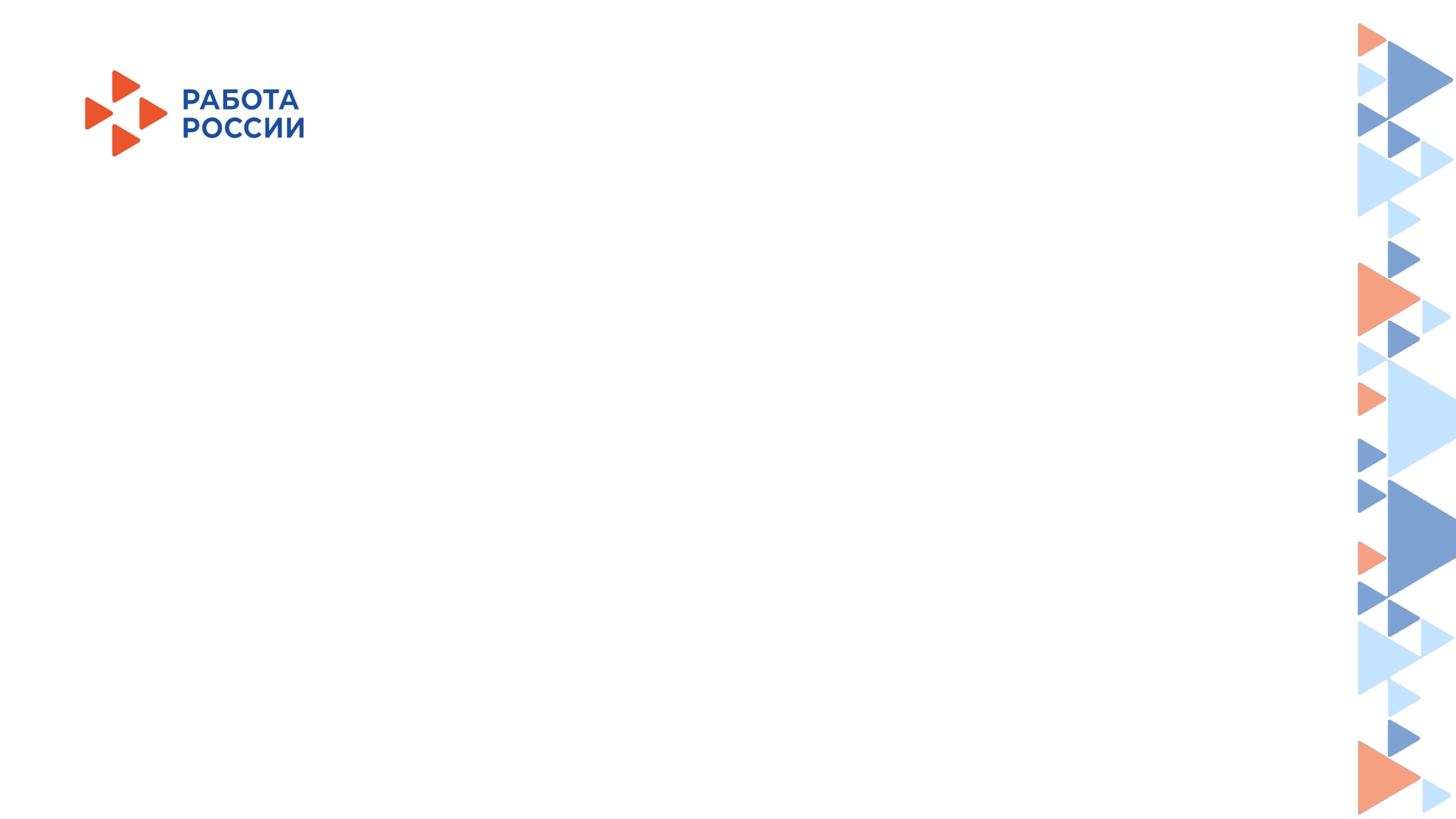 6
ПРЕДОСТАВЛЕНИЕ СУБСИДИИ НА ОБЩЕСТВЕННЫЕ РАБОТЫ
Субсидия на общественные работы предоставляется работодателю за период занятости на общественных работах, но не более 3 месяцев
Размер возмещения затрат на заработную плату направленного на общественные работы ищущего работу гражданина, равный величине минимального размера оплаты труда, установленного Федеральным законом от 19.06.2000 № 82-ФЗ «О минимальном размере оплаты труда», увеличенного на сумму страховых взносов в государственные внебюджетные фонды и районный коэффициент
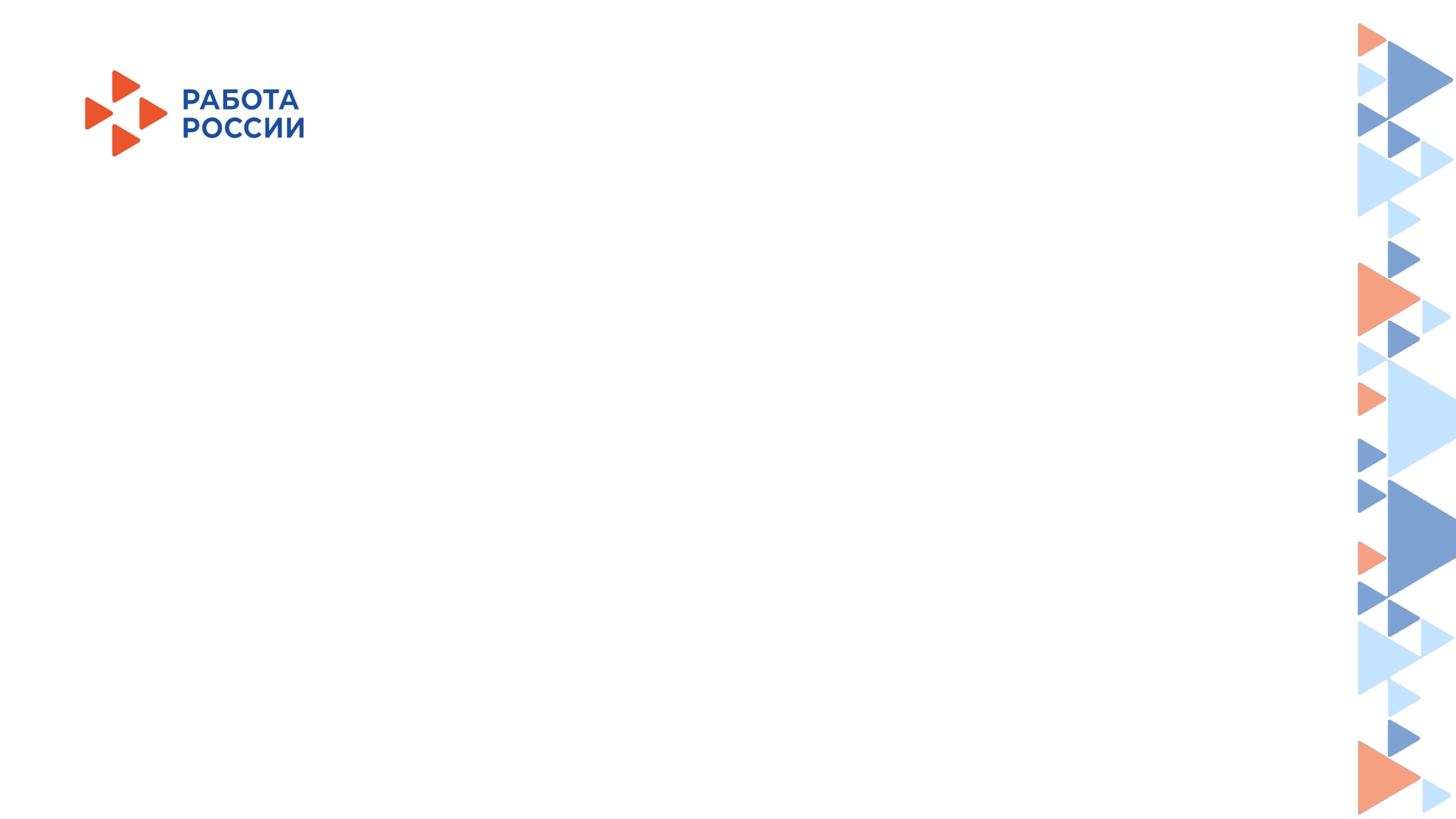 7
Финансовая поддержка работодателей .
Общественные работы
1.Работодатель  подает в центр занятости населения заявку для участия в отборе  (на бумажном носителе 
 лично, почтовым отправлением, либо в электронной форме на адрес электронной почты центра занятости населения)
2. Работодатель  подает вакансию на Единую цифровую платформу в сфере занятости  и трудовых отношений
«Работа в России»
3. Работодатель  получает уведомление от центра занятости населения о принятом решении
4. Работодатель  заключает договор с центром занятости населения
5. Работодатель  в срок не позднее 3 рабочих дней со дня направления центром занятости населения гражданина 
принимает его на  работу
6. Работодатель  ежемесячно представляет в центр занятости населения: заявление о перечислении субсидии,копии срочных трудовых договоров, заключенных с работниками,  копии приказов о приеме работника на работу
7. Центр занятости населения ежемесячно перечисляет работодателю авансовый платеж (в течение 10 рабочих дней)
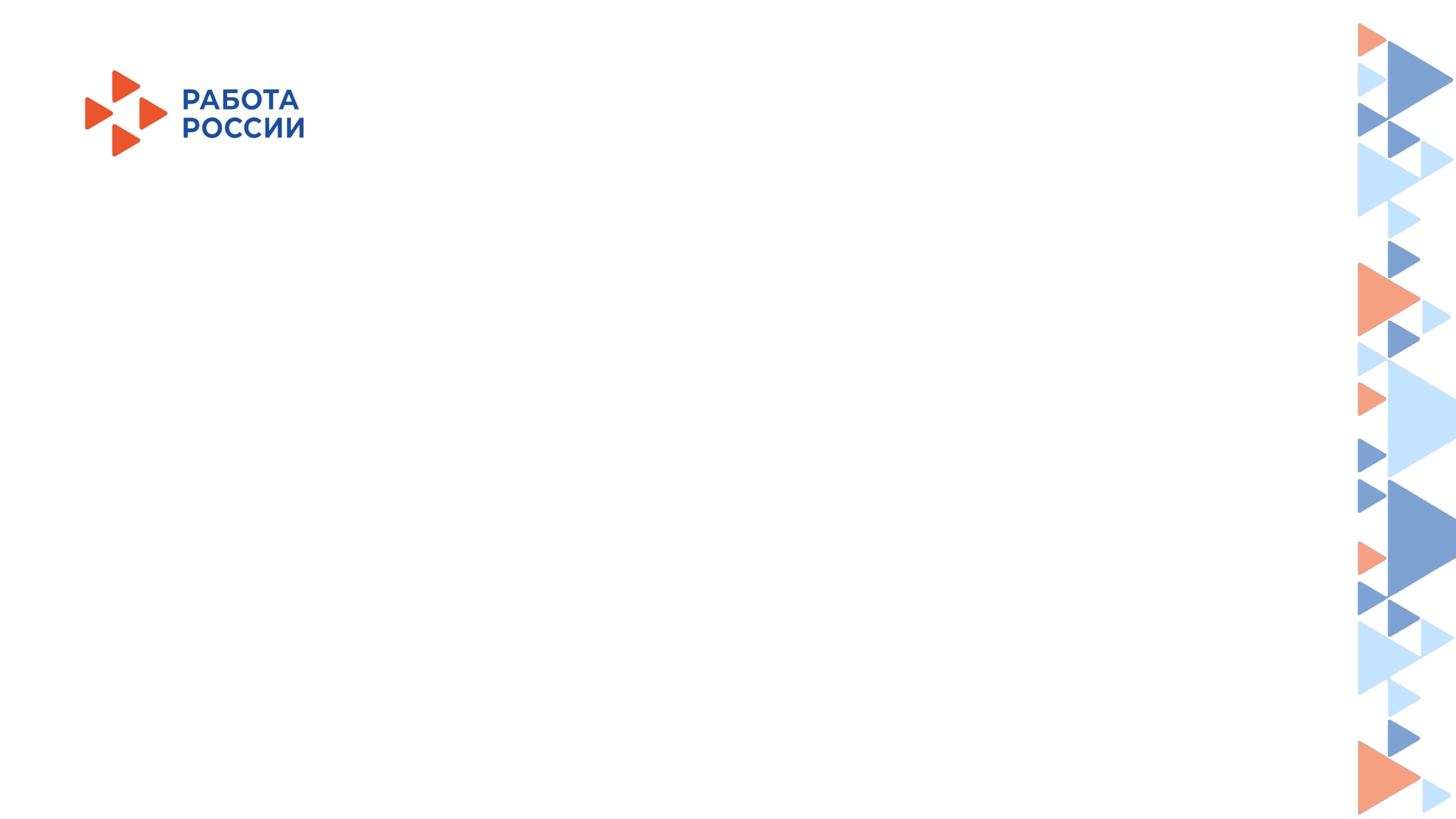 8
ремонтные и строительные работы
работы в сельском хозяйстве при проведении посевной различных культур
уборка, благоустройство и озеленение территорий
Основные виды общественных работ
дорожные работы
неквалифицированная помощь продавцам и поварам
учет и оформление документов
уход за престарелыми, инвалидами и больными
работа в качестве младшего медицинского персонала и другие
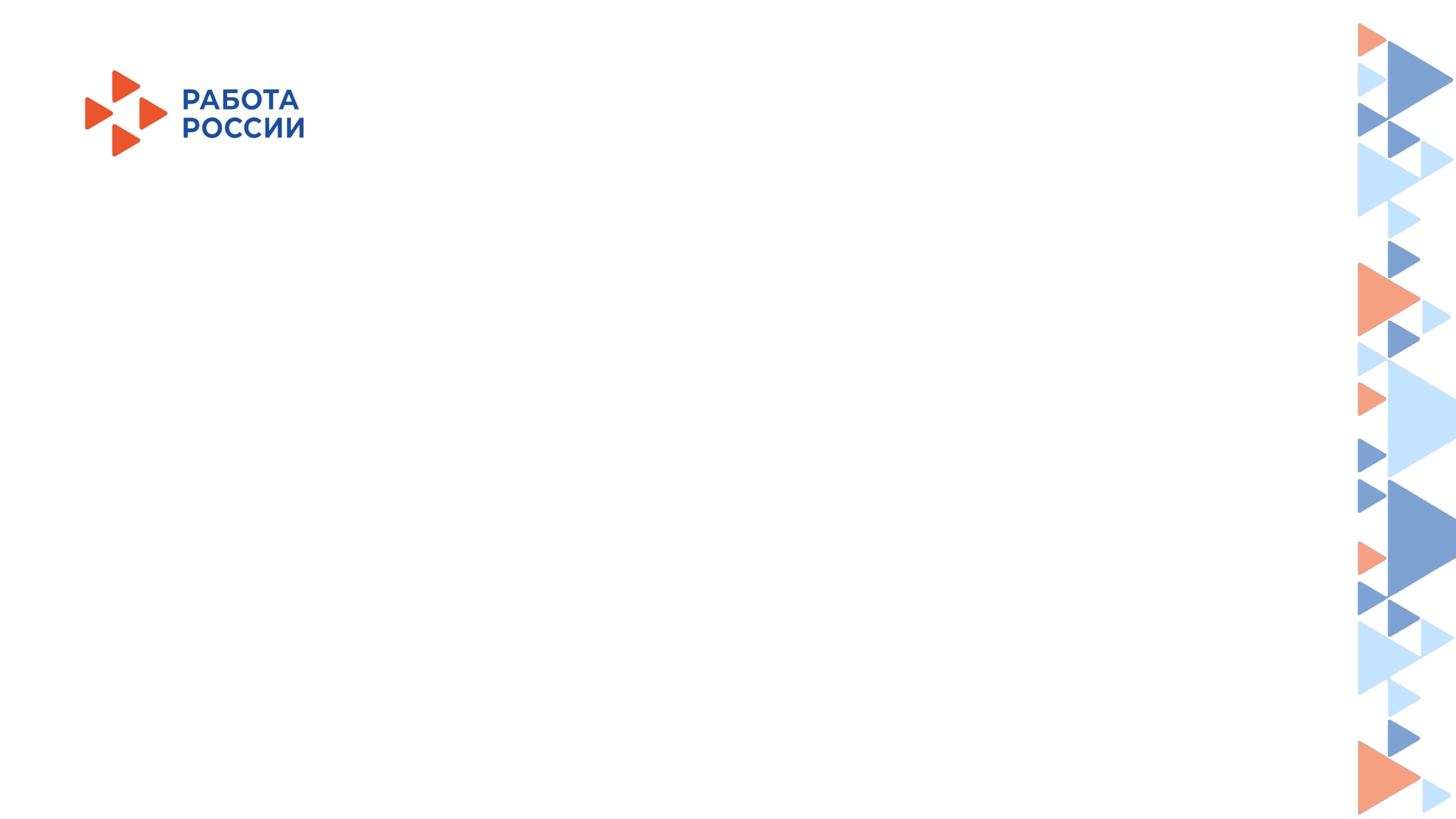 9
ПРЕДОСТАВЛЕНИЕ СУБСИДИИ НА ВРЕМЕННУЮ РАБОТУ
Субсидия на временную работу предоставляется работодателю за период временного трудоустройства, но не более 3 месяцев
Размер возмещения затрат на заработную плату трудоустроенного на временную работу работника, равный величине минимального размера оплаты труда, установленного Федеральным законом от 19.06.2000 № 82-ФЗ «О минимальном размере оплаты труда», увеличенного на сумму страховых взносов в государственные внебюджетные фонды и районный коэффициент
Возмещение затрат на материально-техническое оснащение рабочего места в период материально-технического обеспечения работ составляет на одно рабочее место не более 10 тыс. рублей на весь период
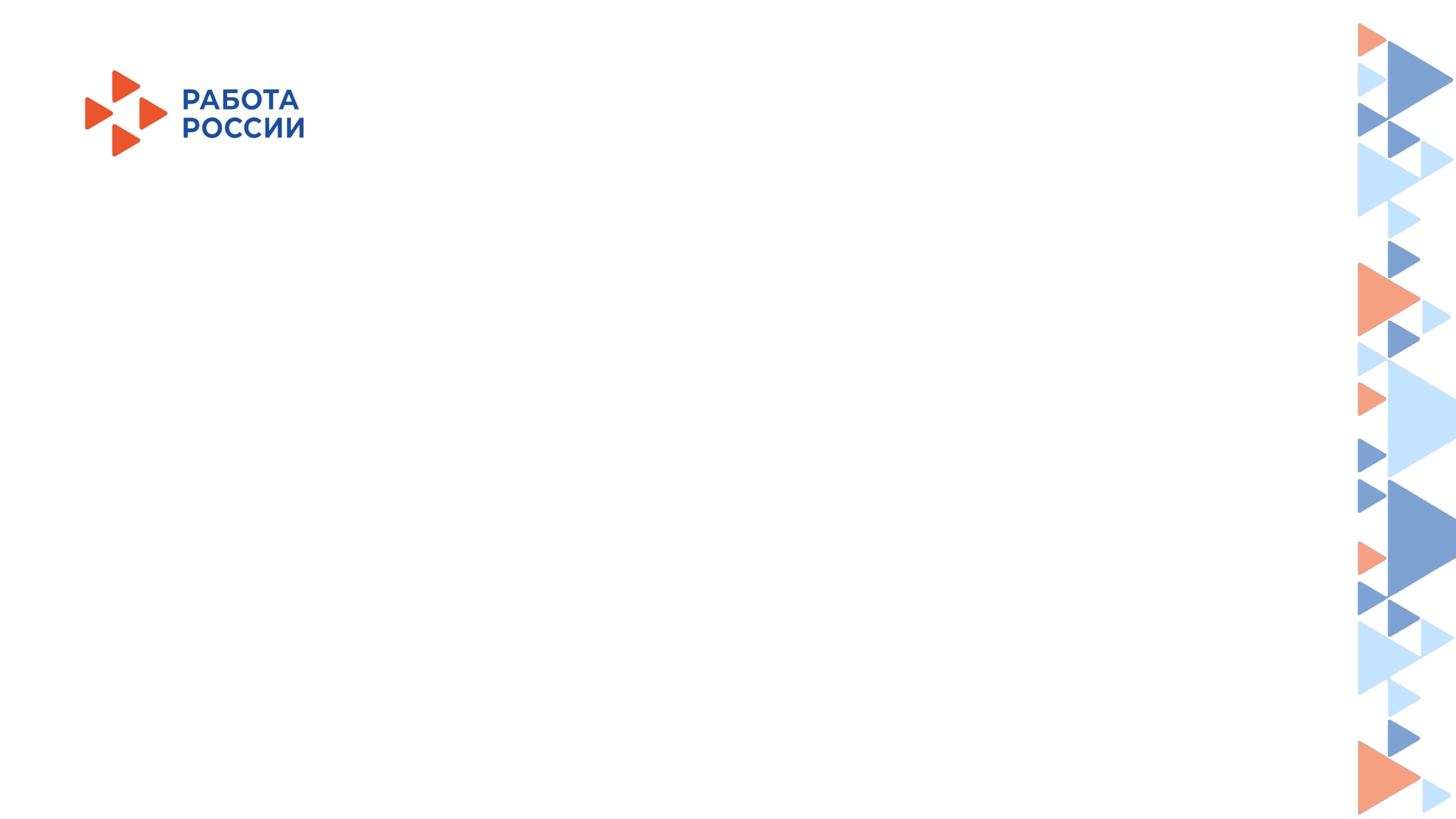 10
Финансовая поддержка работодателей .
Временные работы
1.Работодатель  подает в центр занятости населения заявку для участия в отборе  (на бумажном носителе
 лично, почтовым отправлением, либо в электронной форме  на адрес  электронной почты центра занятости населения)
2. Работодатель  заявляет в центр занятости населения посредством единой цифровой платформы в сфере занятостии трудовых отношений «Работа в России», о  введении режима неполного  рабочего времени, простое, временнойприостановке работ, предоставлении отпусков без сохранения заработной платы, проведении мероприятий  по                                                                            высвобождению работников
3. Работодатель  получает уведомление от центра занятости населения о принятом решении
4. Работодатель  заключает договор с центром занятости населения
5. Работодатель  заключает с работником срочный трудовой договор
6. Работодатель  ежемесячно представляет в центр занятости населения: заявление о перечислении субсидии,сведения о работниках, которых планируется трудоустроить на временные работы, копии приказов о приеме работникана работу, сведения о планируемых расходах на материально-техническое оснащение рабочих мест
7. Центр занятости населения ежемесячно перечисляет работодателю авансовый платеж (в течение 10 рабочих дней)
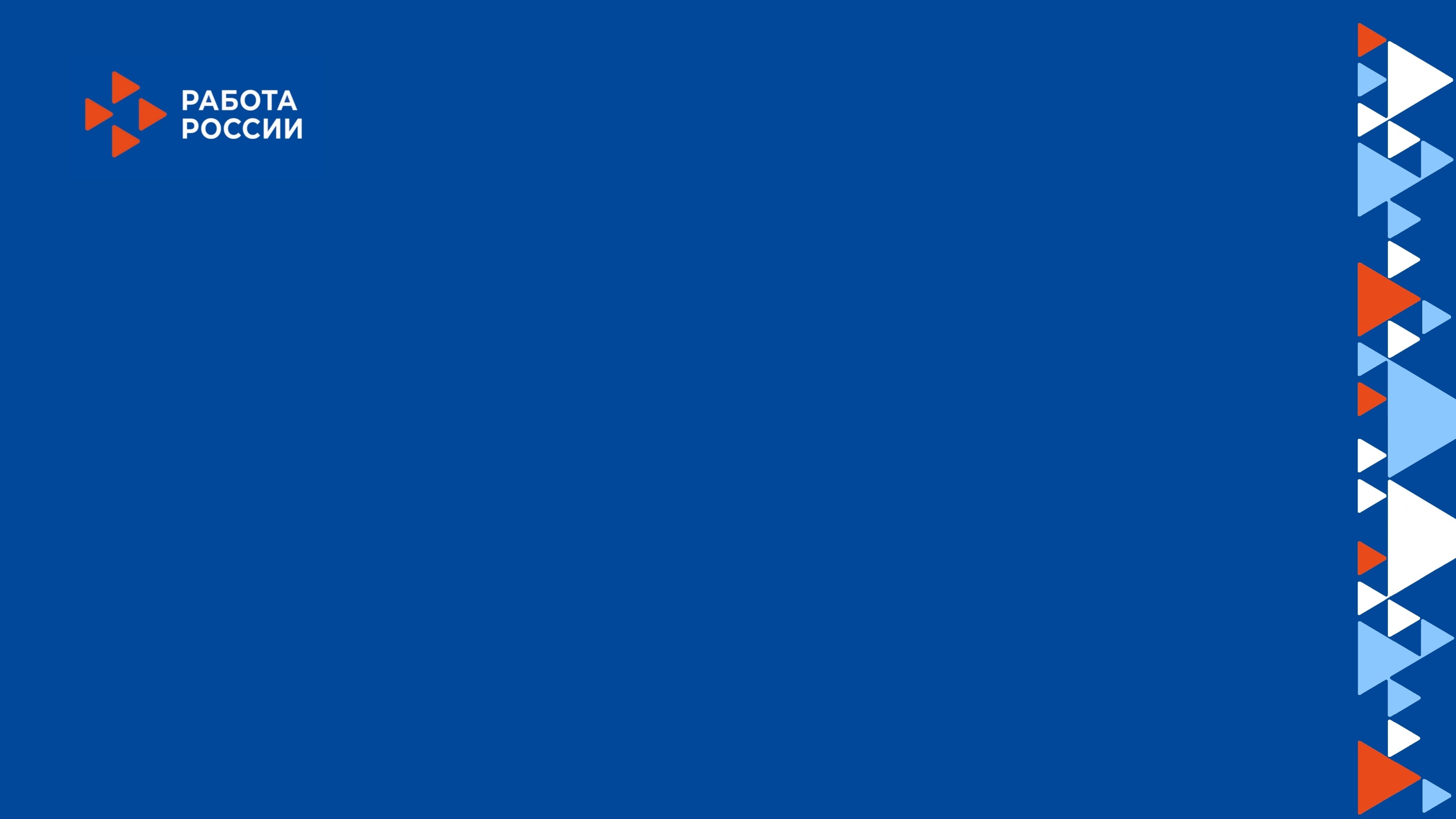 11
По вопросам предоставления субсидий обращаться  в КГКУ «ЦЗН Емельяновского района» по телефону 89504180995